Conquête spatiale
Fait par Malek vachon
spoutnik
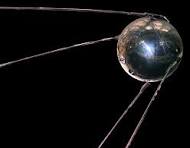 Nationalité   russe
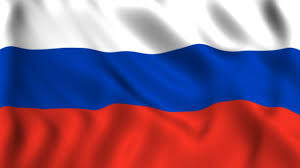 Quand- le 4 Octobre 1957